CAAV 
Centro Especializado de Atenção e Apoio às Vítimas de Crimes e Atos Infracionais do TJRJ
JÚRI - CAPITAL
(I - II - III - IV - Juizados)
EQUIPES TÉCNICAS 
(I, II, III, IV, V, VI e VII JVDFMs)
F
Preenchimento obrigatório do FONAR
Presencial (audiência ou balcão)
Realiza atend. e preenche Form.
INÍCIO
F
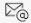 Vítima aceita atend. da Eq. Técn.?
Realiza o atendimento
Encaminha a vítima para o CAAV
Sim
F
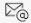 Realiza contato /atend. e preenche Form.
Remessa do processo
F
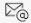 Vítima deseja prosseguir?
Não
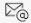 Não
Registra no sistema DCP o resultado do atendimento
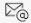 Sim
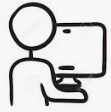 Encaminha para a Rede Assistencial e informa ao JÚRI
FIM
F
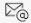 Preenchimento obrigatório do Formulário CAAV e FONAR.
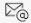 Encaminha a demanda para o CAAV, via e-mail.
Informa ao Júri, via e-mail, o resultado do
 atendimento
Informa ao Júri, via e-mail, o resultado do atendimento/contato (seja positivo ou não)
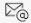 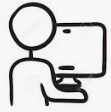 Registra o resultado final no sistema DCP.
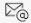